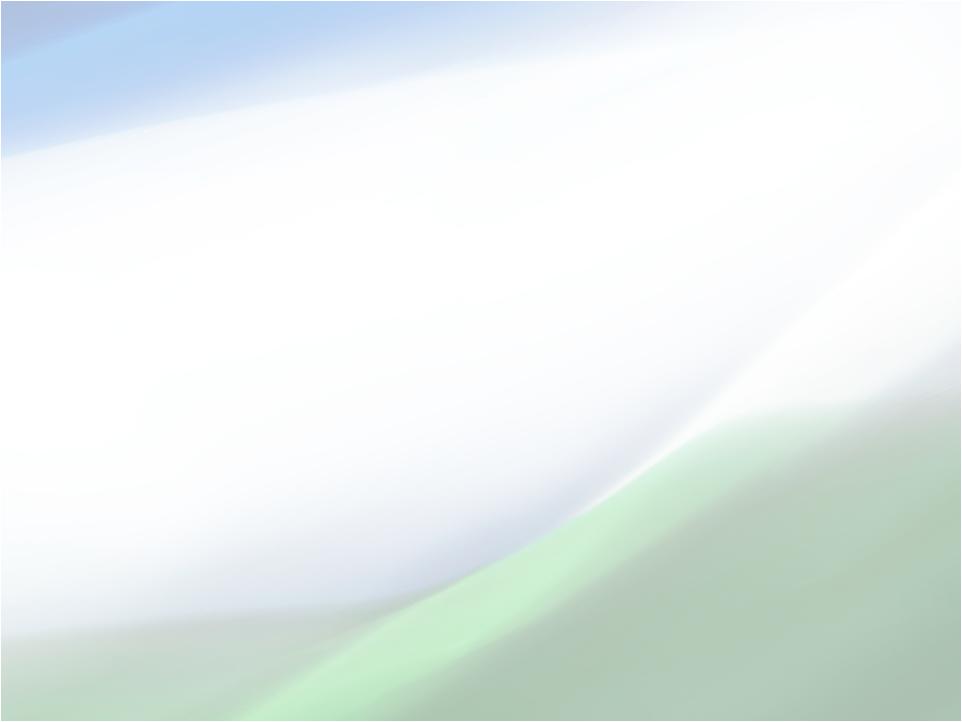 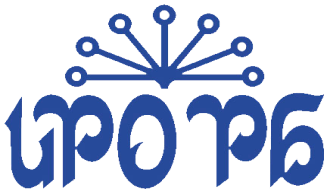 ИНСТИТУТ РАЗВИТИЯ ОБРАЗОВАНИЯ РЕСПУБЛИКИ БАШКОРТОСТАН
МУНИЦИПАЛЬНАЯ МЕТОДИЧЕСКАЯ СЛУЖБА: АКТУАЛЬНЫЕ АСПЕКТЫ РАБОТЫ ДО КОНЦА ТЕКУЩЕГО УЧЕБНОГО ГОДА6 февраля 2020 г.
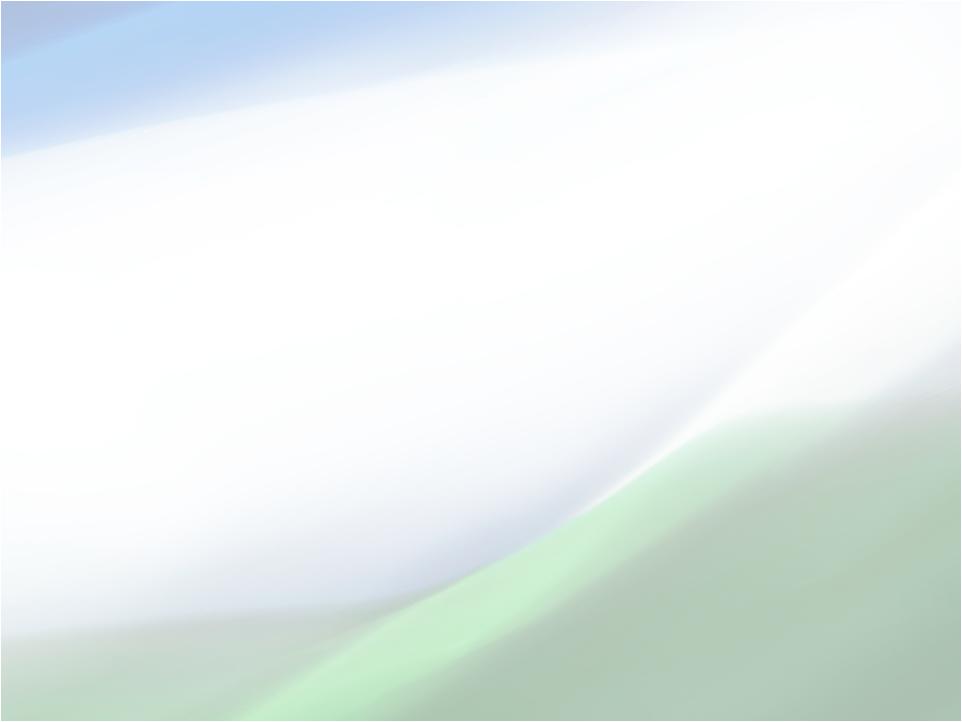 Приветственное слово Янгиров Азат Вазирович, и.о. ректора ГАУ ДПО ИРО РБ, д.экон.наук
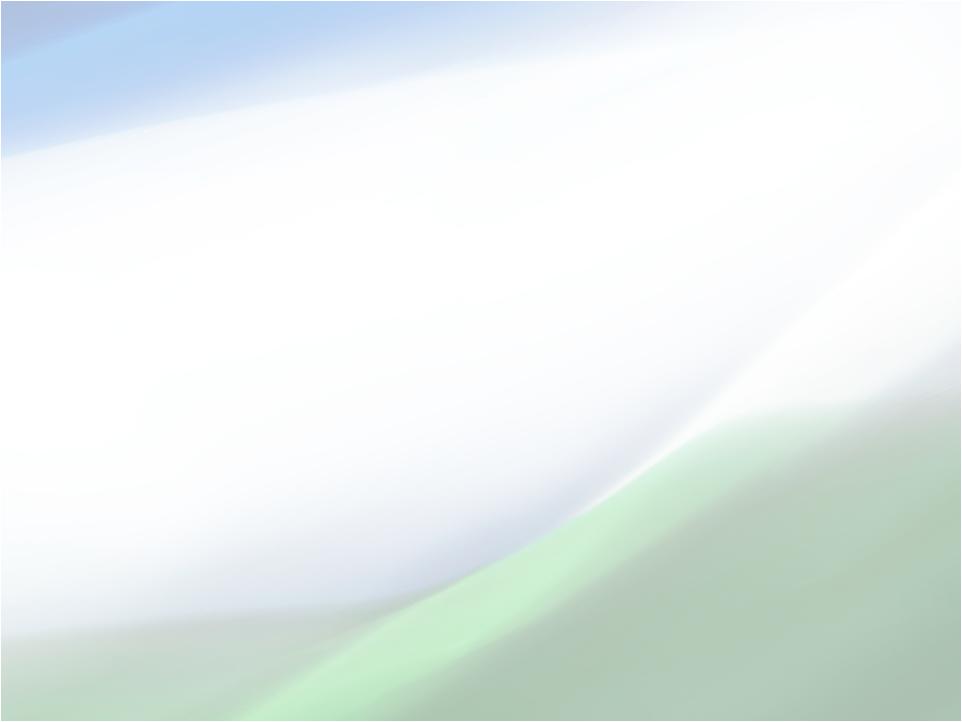 О задачах и порядке проведения Всероссийских проверочных работ в общеобразовательных организациях Республики Башкортостан в 2019-2020 учебном году  Имамутдинова Розалия Ильгамовна, старший методист информационно-аналитического отдела ГАУ ДПО ИРО РБ
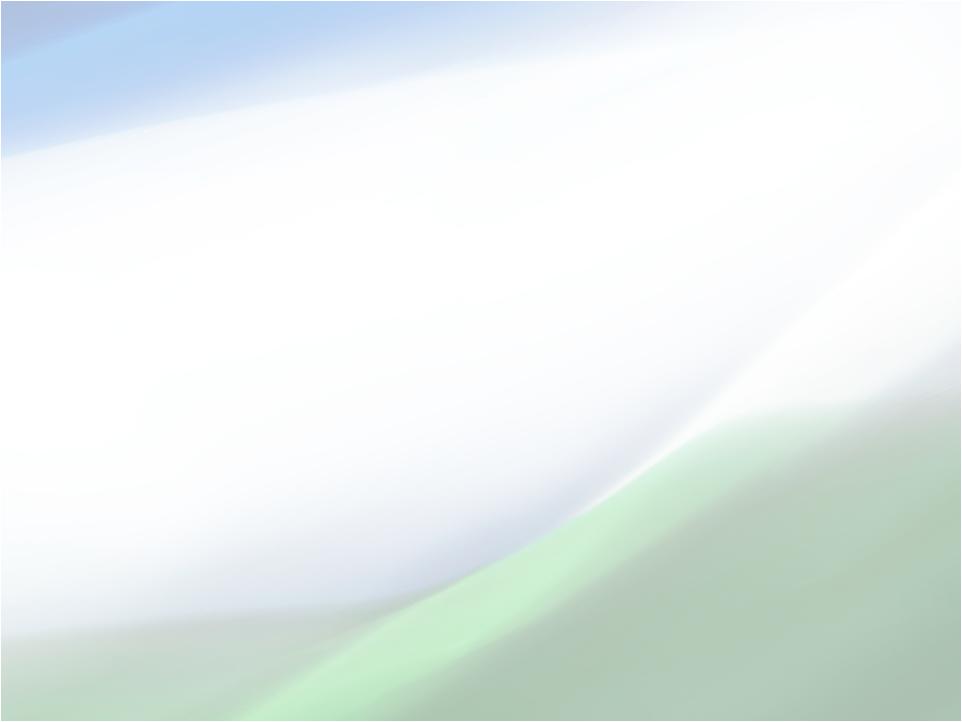 Организационно-технологическое обеспечение проведения ГИА Рямов Рустам Фаритович, директор Регионального центра обработки информации
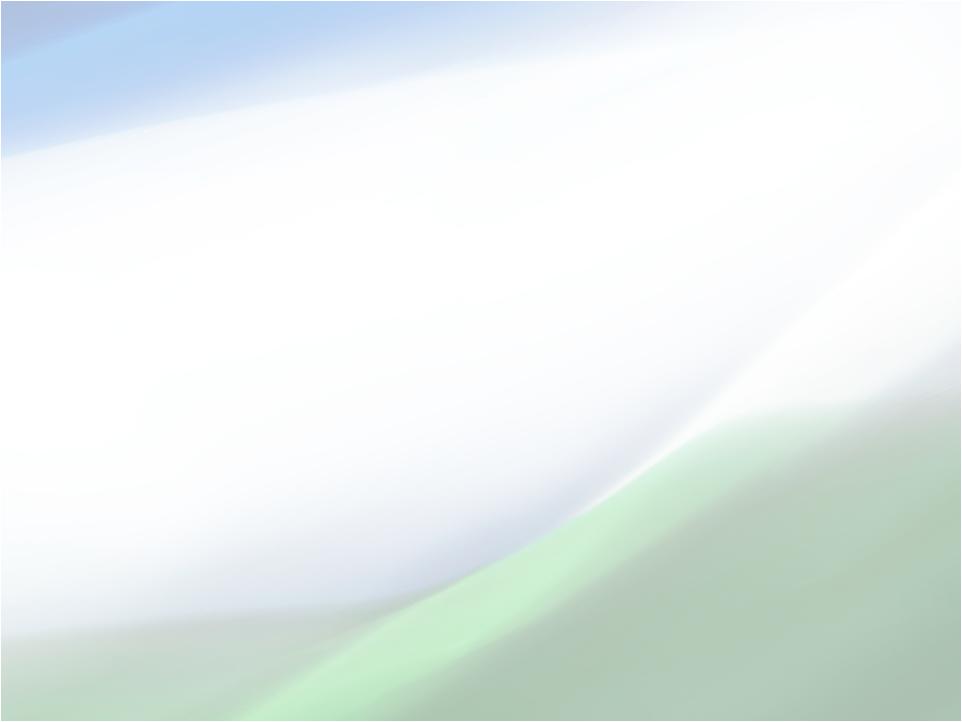 О порядке проведения республиканского конкурса «Учитель года» в 2020 году   Иркабаева Мария Владимировна, ученый секретарь ГАУ ДПО ИРО РБ, к.ф.н.
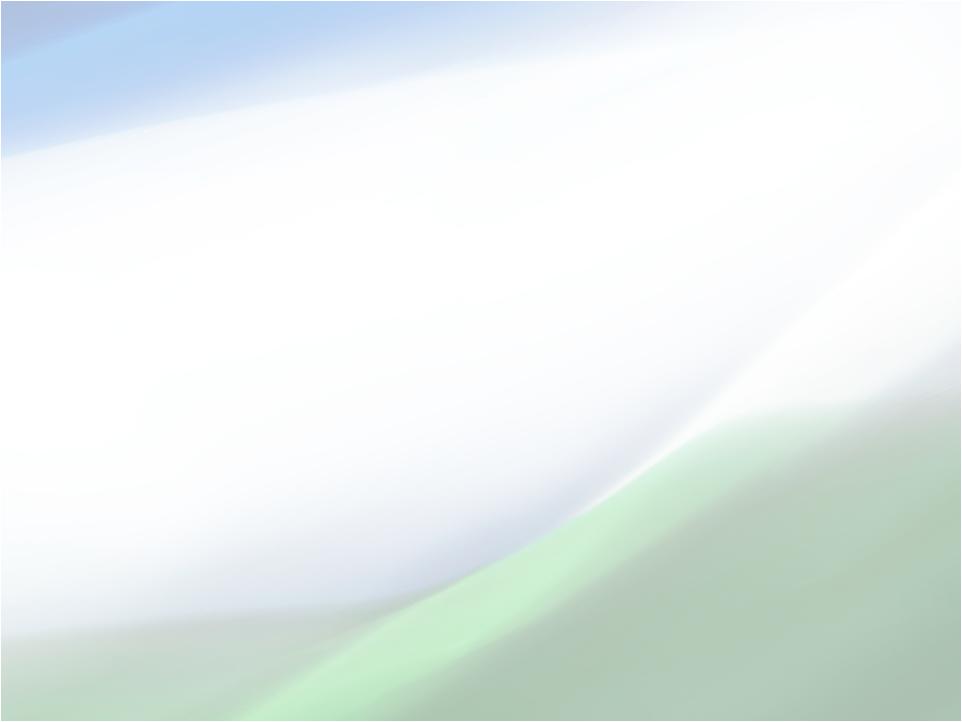 О задачах и направлениях работы муниципальных методических служб по проведению мониторинга региональных управленческих механизмов оценки качества образования по критериям Рособрнадзора в 2020 году  Галиаскаров Минислам Фатихович, главный специалист информационно-аналитического отдела ГАУ ДПО ИРО РБ
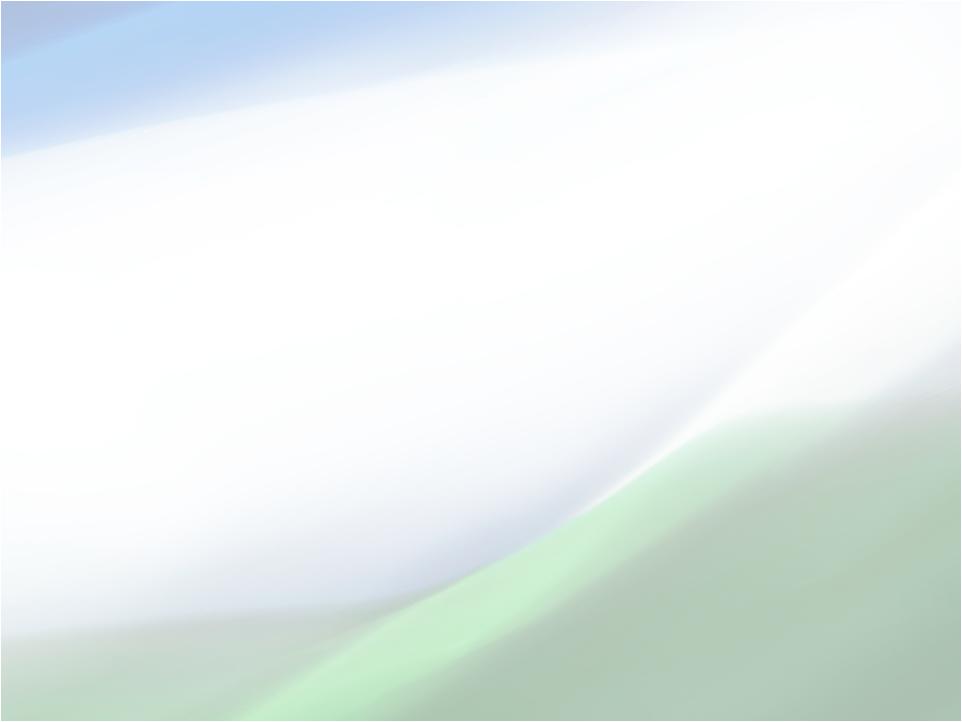 Обзор сайта Института развития образования Республики Башкортостан  Топольникова Наталья Николаевна, проректор по учебно-методической работе ГАУ ДПО ИРО РБ, к.пед.н.
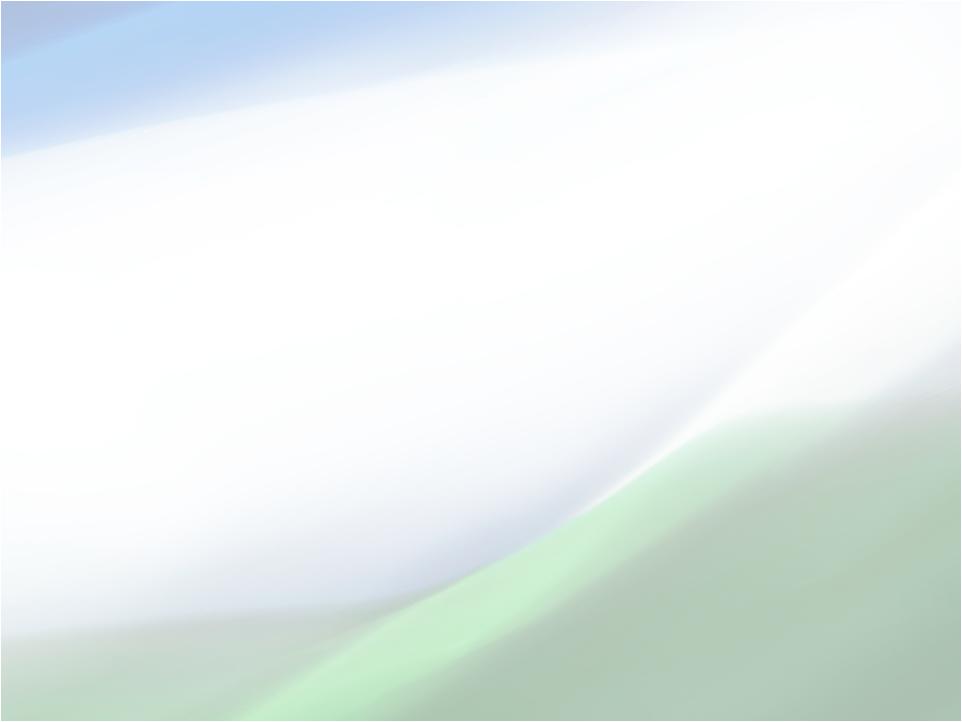 Исанбаева Лилия Мидхатовна, старший методист управленияГАУ ДПО ИРО РБ